Danes bo družba zabavna. 
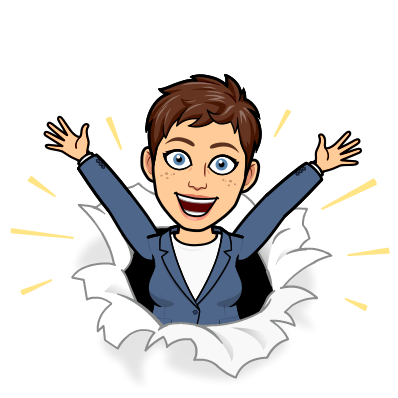 Družba
Interaktivne vaje
Interaktivne vaje
Danes boš ponovil snov, ki smo jo spoznali pri prejšnjih urah s pomočjo interaktivnih, zabavnih vaj na računalniku. 
Rešiš lahko naloge povezane z naselitvijo Slovanov, Karantanijo, povezane s kmečkimi upori, Zedinjeno Slovenijo ter napredek v novem veku. Vse to smo že predelali.

https://interaktivne-vaje.si/geografija/druzba_5/druzba_5_2.html